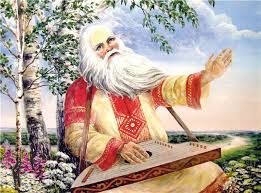 Устное народное творчество
Виноградова Татьяна Владиславовна
Воспитатель ГПД.   ГБОУ СОШ № 292
Подлинную историю народа нельзя знать, не зная устного народного творчества… От глубокой древности фольклор неотступно и своеобразно сопутствует истории.
                                                          М. Горький.
жанры устного народного творчества
Былины                   песни                   сказки

       пословицы                              поговорки 
                     
                    предания    частушки
Русские народные песни
Покажите мне народ, у которого было бы больше песен…
                                                  Н.В. Гоголь.                                           
     
     Песня - небольшое словесно-музыкальное произведение, исполняемое одним лицом или хором.
ПЕСНИ
ЛИРИЧЕСКИЕ
ИСТОРИЧЕСКИЕ
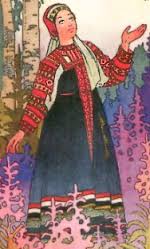 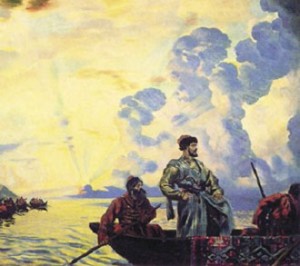 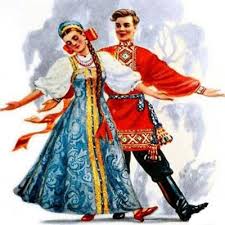 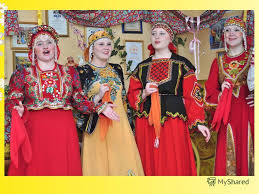 ПЕСНИ
по употреблению                                        по темпу и характеру
                                                                              музыкального произведения





                           по социальной принадлежности
ПРОТЯЖНЫЕ,
ЧАСТЫЕ
ПЛЯСОВЫЕ,
ХОРОВОДНЫЕ,
ТРУДОВЫЕ
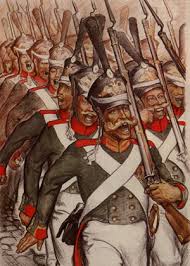 СОЛДАТСКИЕ
ТЮРЕМНЫЕ,
БУРЛАЦКИЕ
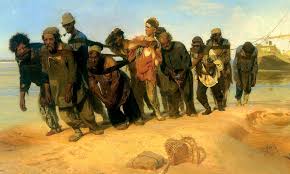 Лирические песни

  ЗАЧИН - обращение к природе, человеку, показ места действия.

ПОВЕСТВОВАНИЕ  - 
                       монолог, диалог, вопрос-ответ.

ИЗОБРАЗИТЕЛЬНО-ВЫРАЗИТЕЛЬНЫЕ СРЕДСТВА:    
                             повторы
                                   постоянные эпитеты 
                                        олицетворения
                                                 гиперболы и др.
Исторические песни
    Русская песня – русская история, эти песни будто летопись жизни русского    народа…
                                  М. Горький
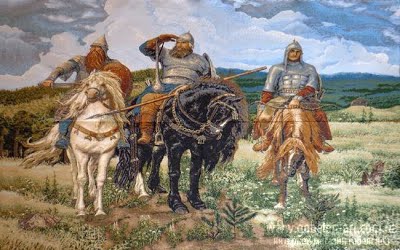 Исторические песни
Зачин               место действия
Повествование            диалог
Концовка            главная мысль
ХYI век; ХYII век; ХYIII век
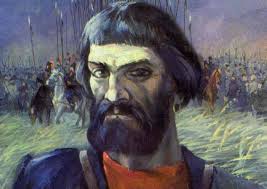 Емельян Пугачев 

Ермак Тимофеевич 
                                                   Степан Разин
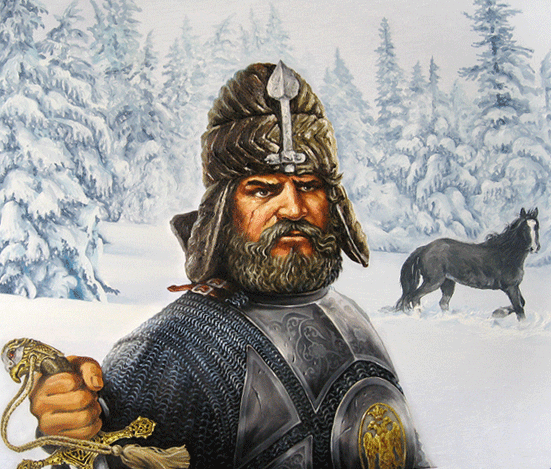 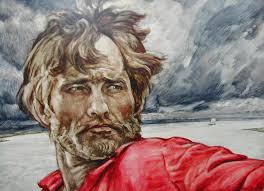 П Р Е Д А Н И Я
ЖАНР УСТНОЙ НЕСКАЗОЧНОЙ ПРОЗЫ, РАССКАЗ ОБ ИСТОРИЧЕСКИХ ЛИЦАХ, СОБЫТИЯХ, ОТРАЖАЮЩИЙ ВОСПРИЯТИЕ ИХ СОВРЕМЕННИКАМИ.
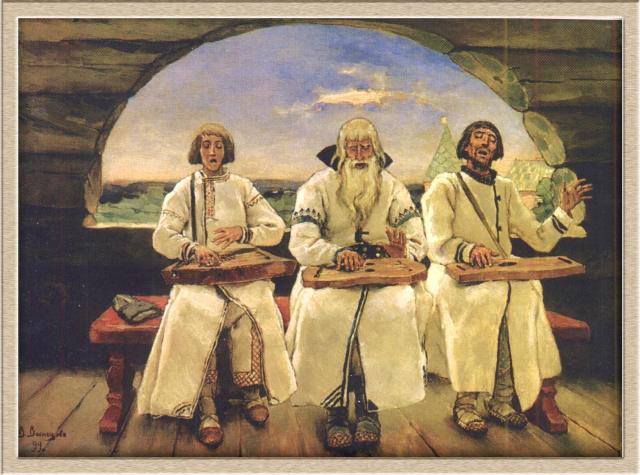 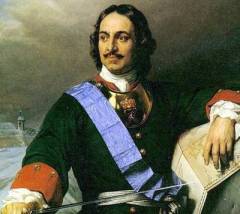 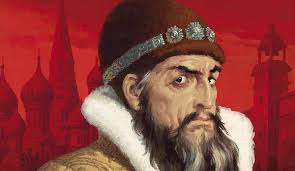 … шутливое в глубоком и глубокое в шутливом придаёт частушке дразнящую и задорную прелесть.
                            П.А. Флоренский
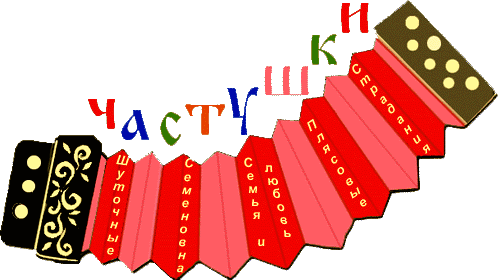 Спасибо
 всем
 за внимание!